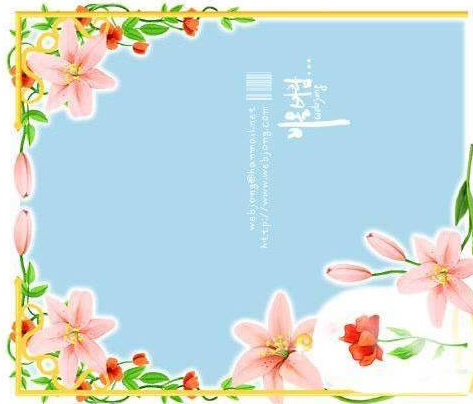 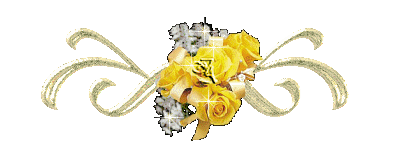 Nhiệt liệt chào mừng quý thầy cô
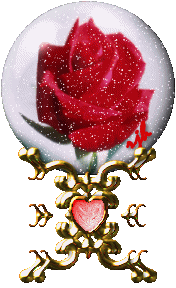 TOÁN-  LỚP 2
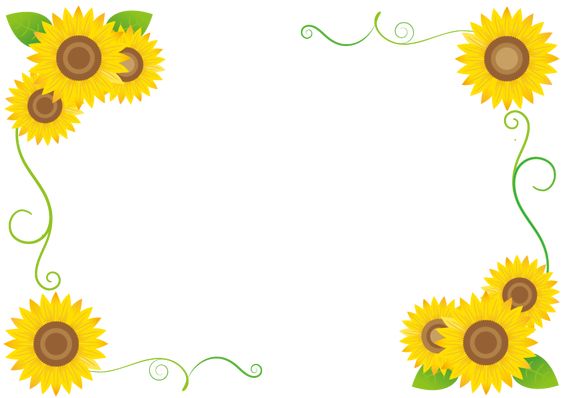 Khởi động
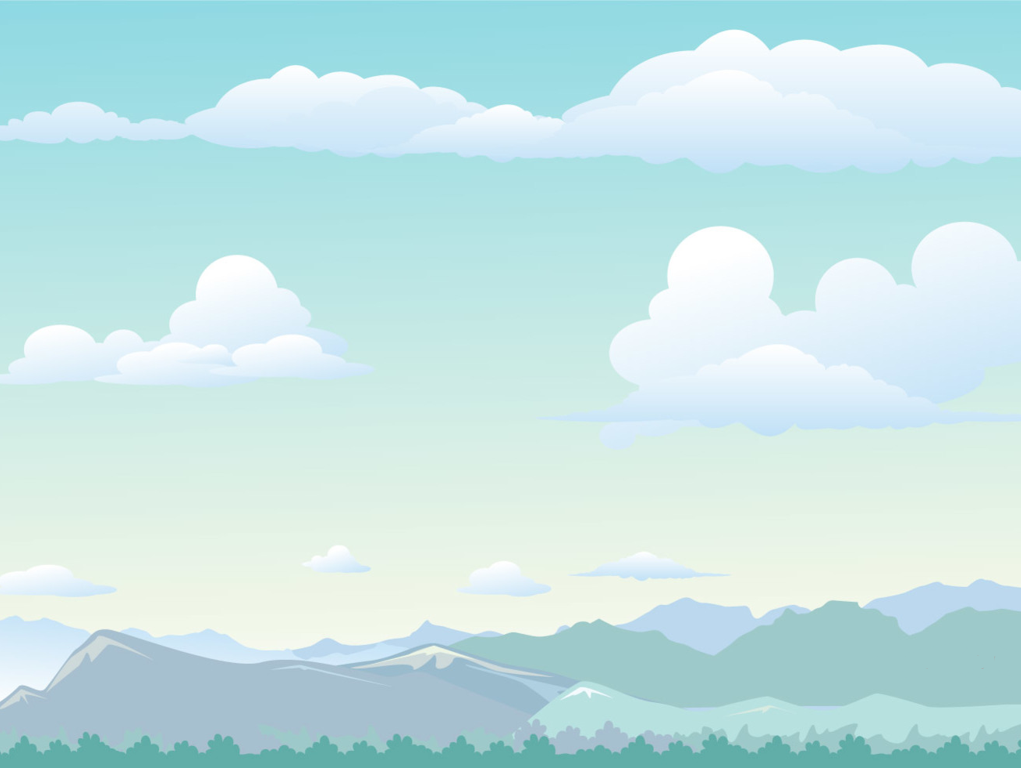 BIỆT ĐỘI ANH HÙNG
HƯỚNG DẪN
Hãy giúp cảnh sát bắt những tên cướp bằng cách trả lời đúng những câu hỏi.
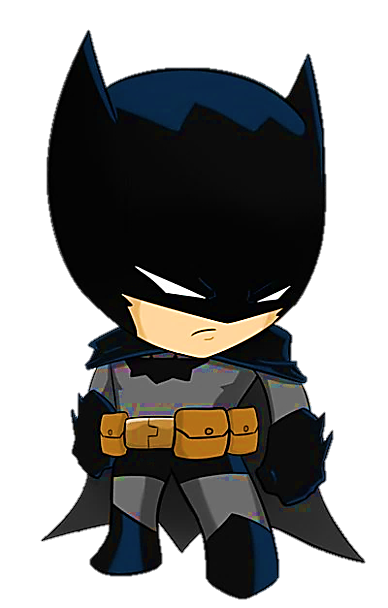 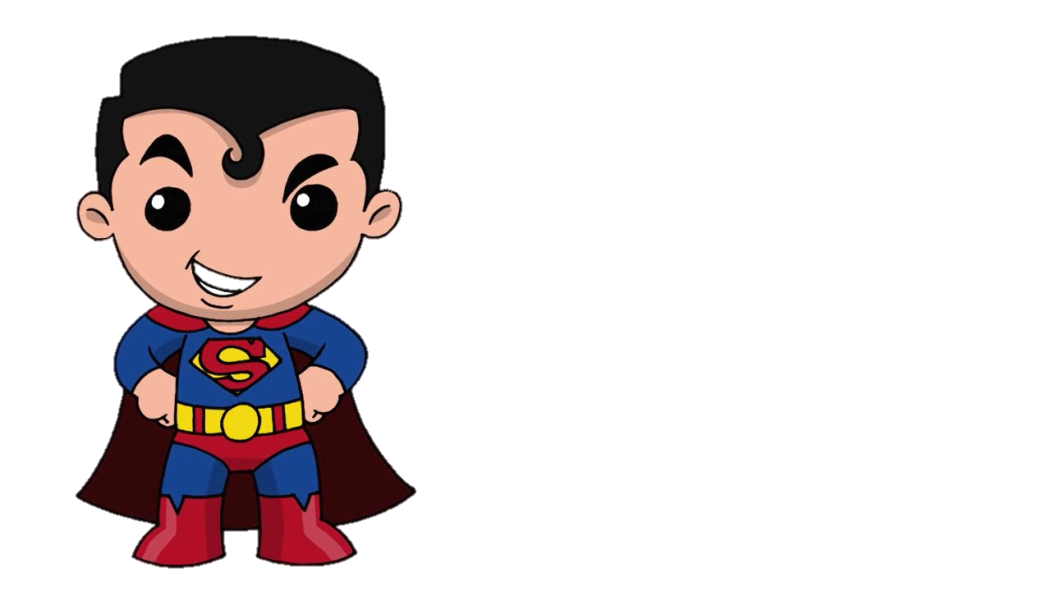 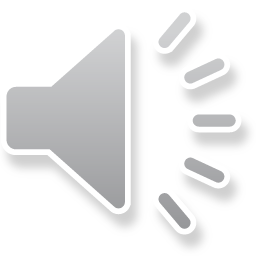 Trở về
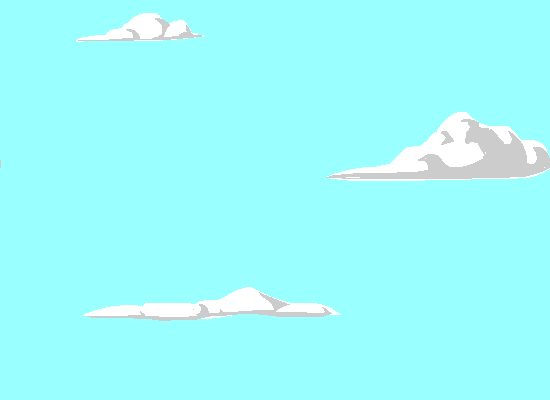 1
2
3
4
5
6
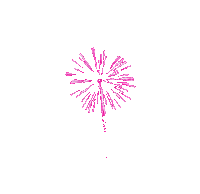 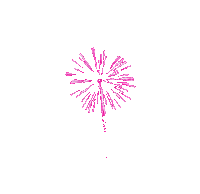 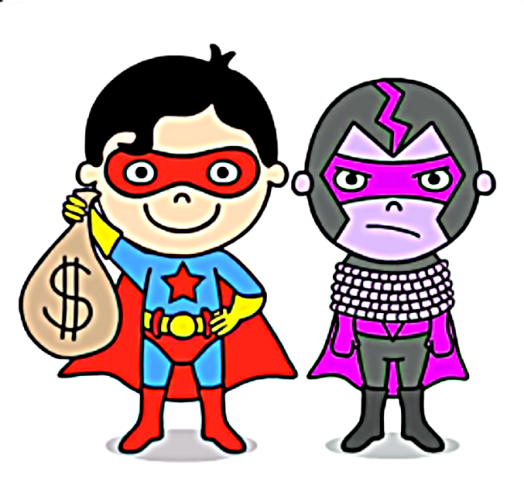 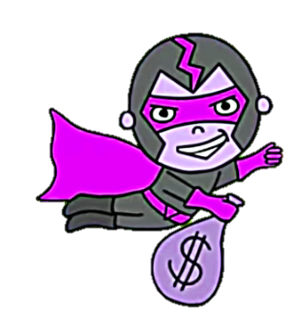 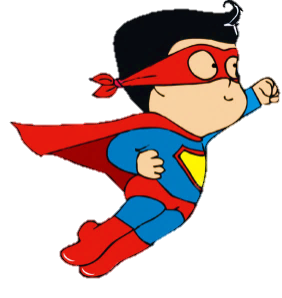 POW!
CHIẾN THẮNG
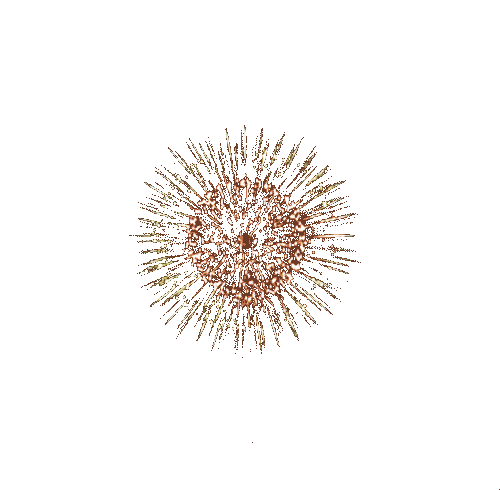 CHIẾN THẮNG
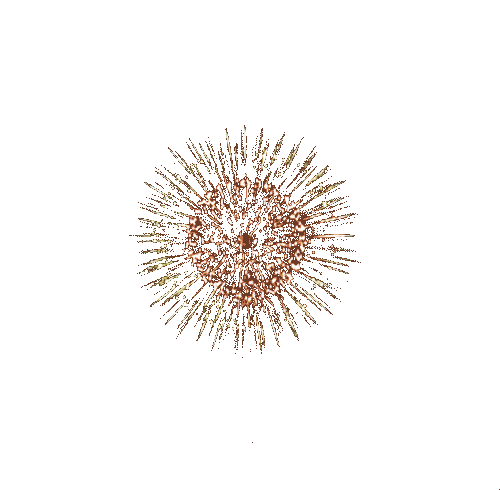 1
2
3
4
5
6
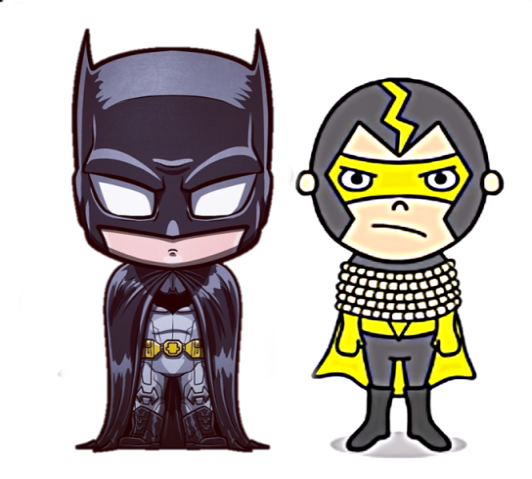 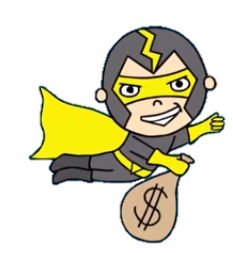 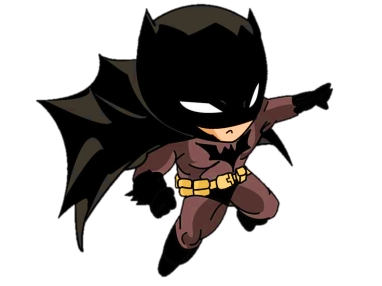 POW!
8 : 2 =
Trở về
4
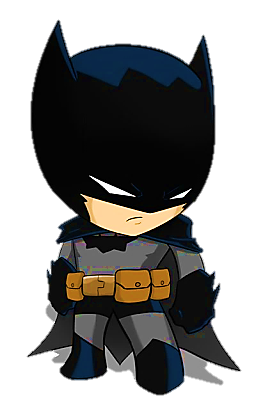 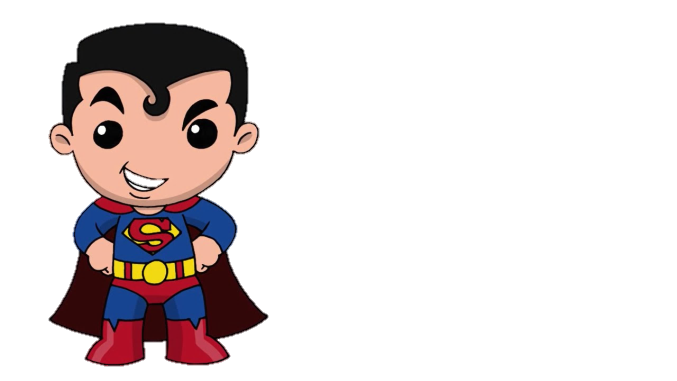 16 : 2 =
Trở về
8
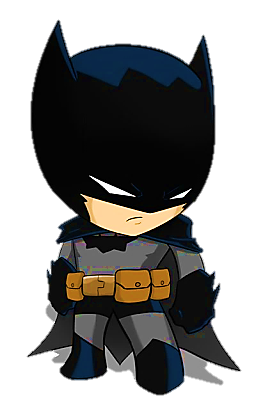 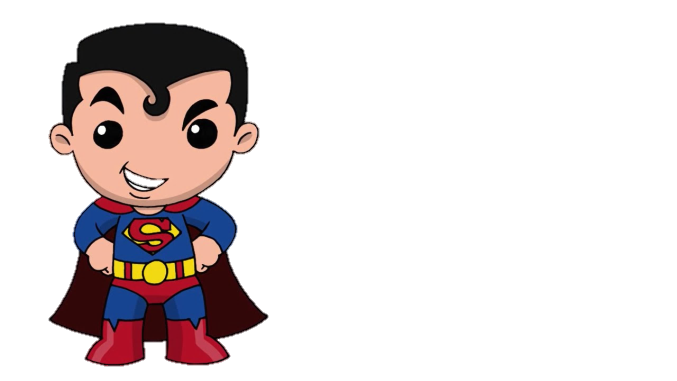 10 : 2 =
Trở về
5
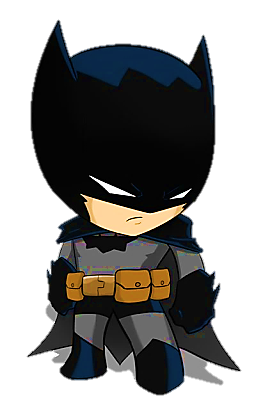 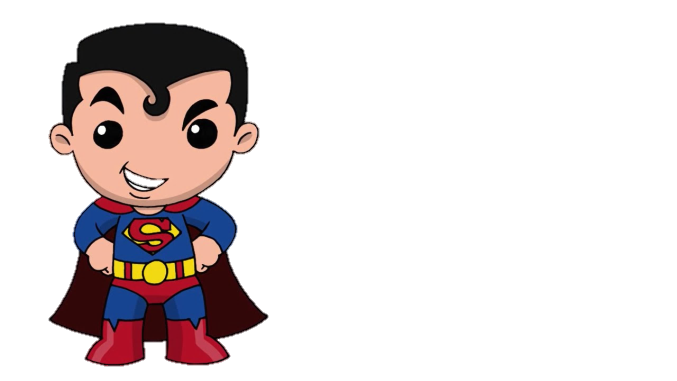 5 x 3 =
Trở về
15
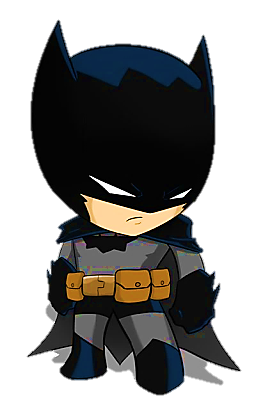 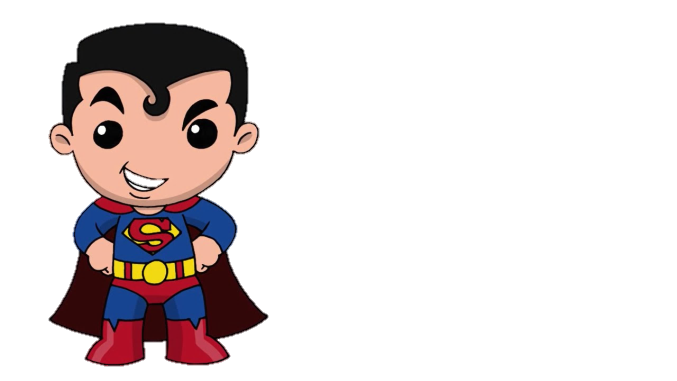 5 x 2 =
Trở về
10
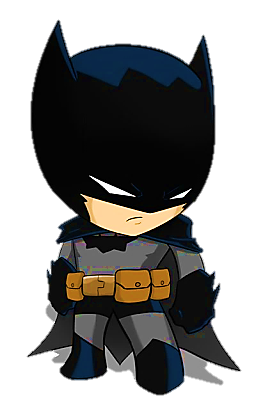 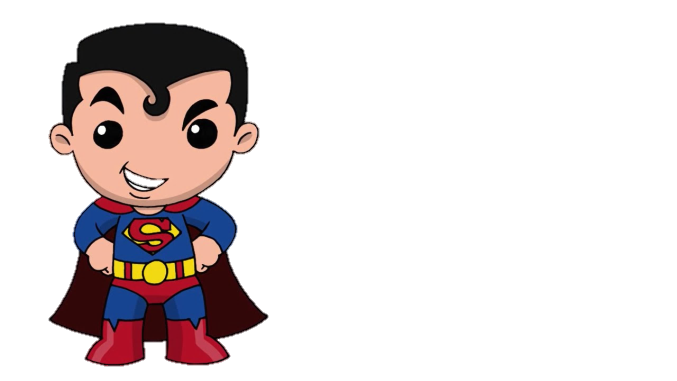 20 : 2 =
Trở về
10
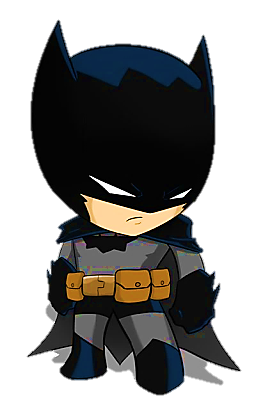 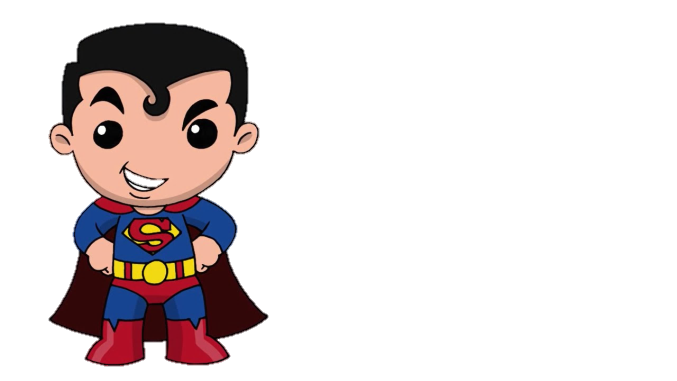 4 : 2 =
Trở về
2
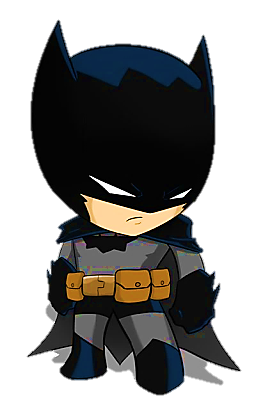 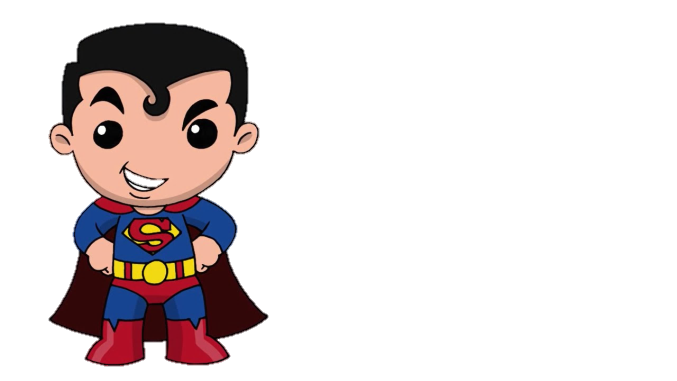 12 : 2 =
Trở về
6
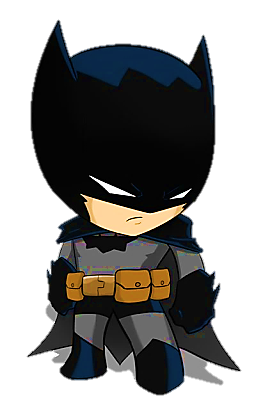 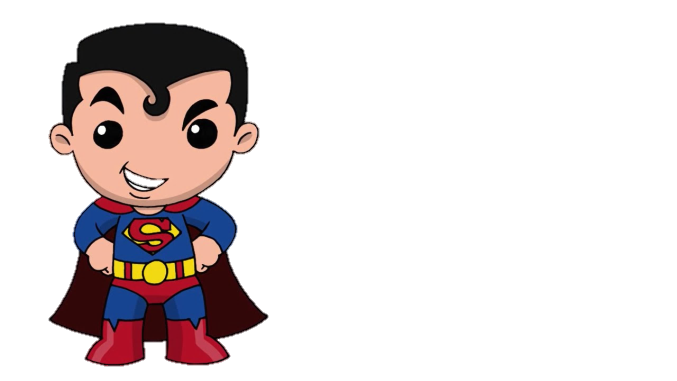 5 x 5 =
Trở về
25
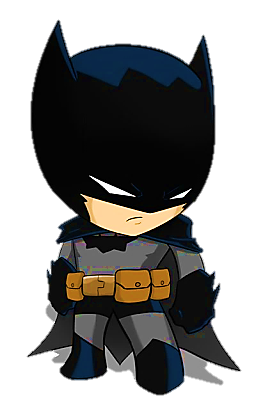 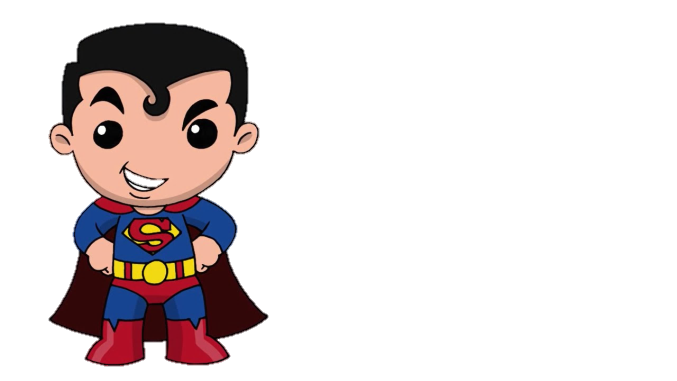 Mẹ đi chợ mua 20 quả cam. Nếu mẹ chia đều số cam vào 2 túi, thì mỗi túi có bao nhiêu quả cam?
Trở về
10 quả cam
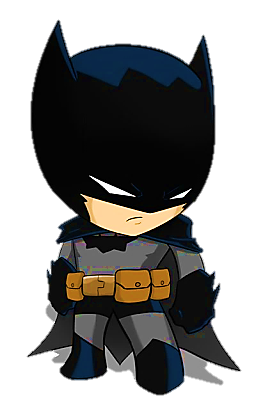 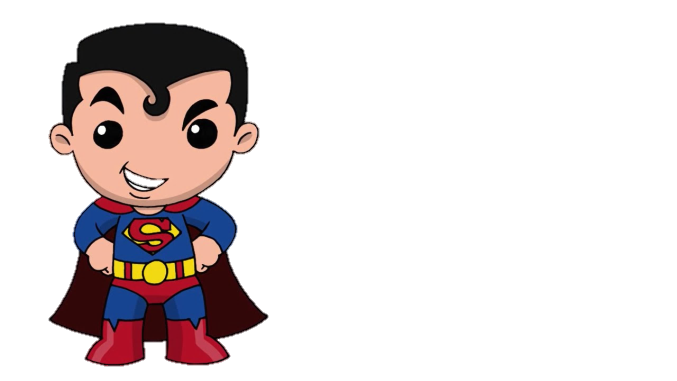 5 x 6 =
Trở về
30
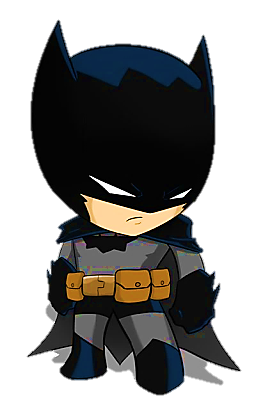 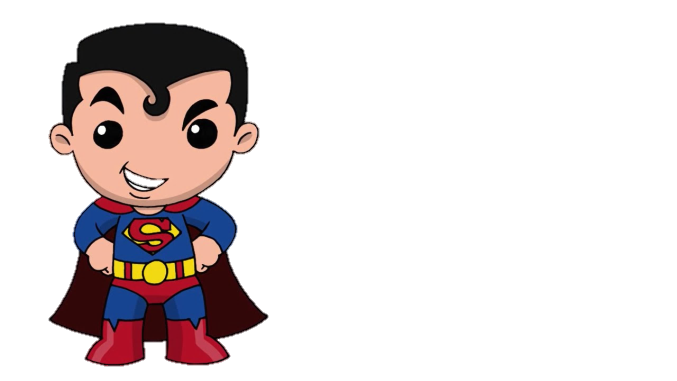 18 : 2 =
Trở về
9
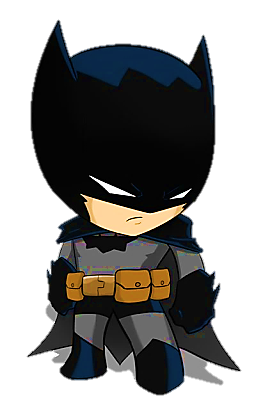 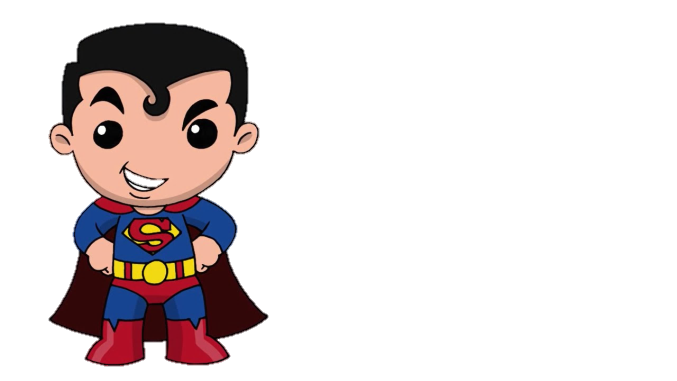 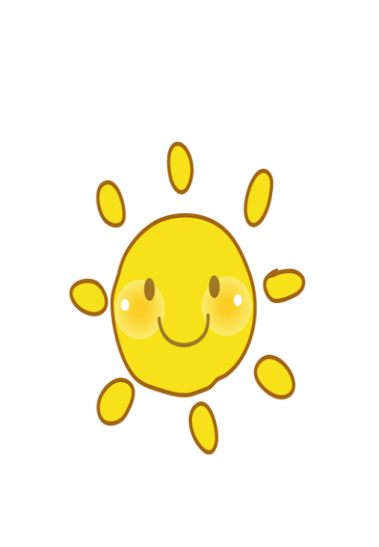 Bài 44:
Bảng chia 5
( Tiết 1)
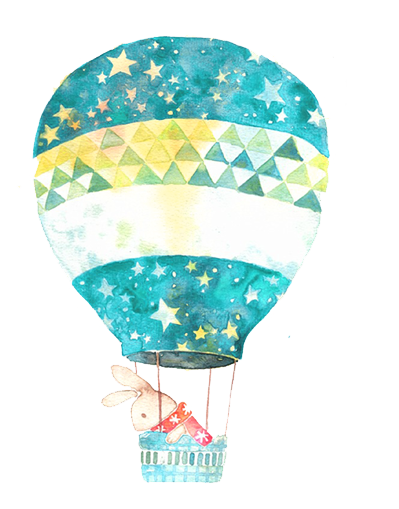 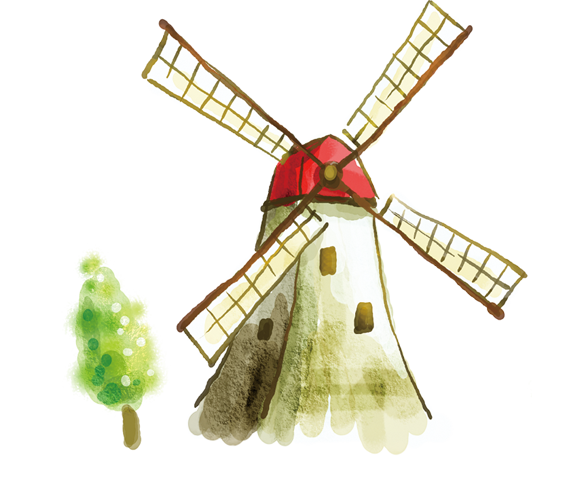 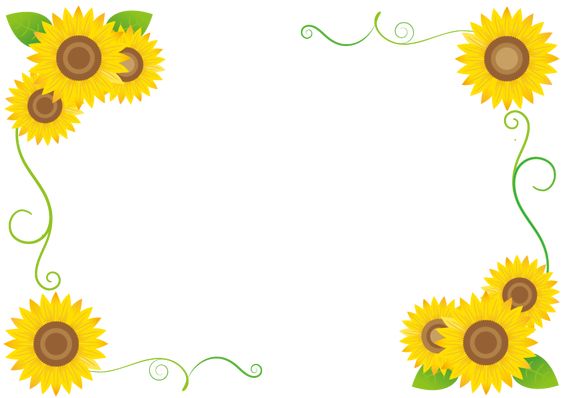 Khám phá
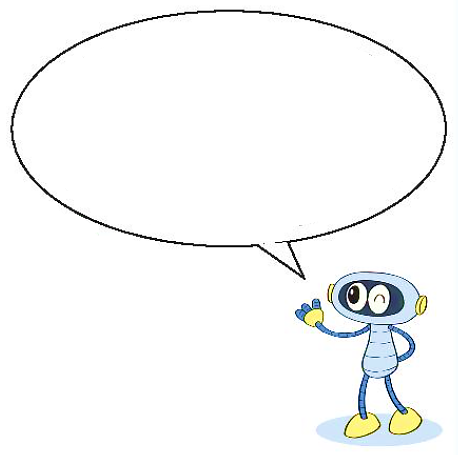 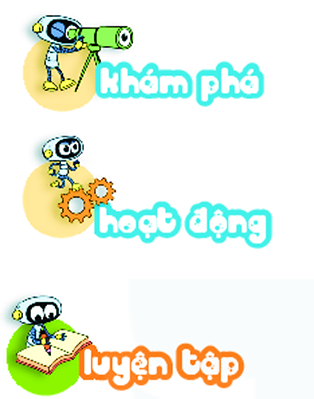 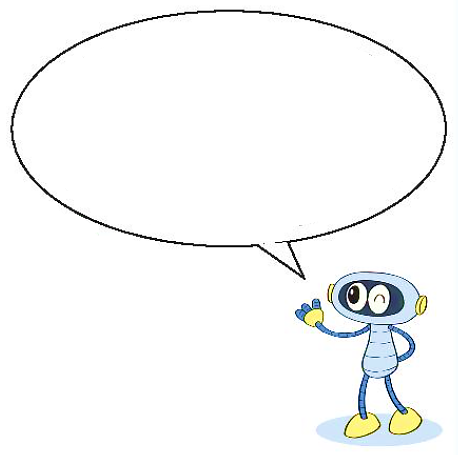 10 quả cam chia vào các đĩa, mỗi đĩa 5 quả. Được 2 đĩa cam như vậy.
Mỗi đĩa có 5 quả cam. Hỏi 2 đĩa như thế có bao nhiêu quả cam?
10 quả cam chia vào các đĩa, mỗi đĩa 5 quả. Được mấy đĩa cam như vậy?
Mỗi đĩa có 5 quả cam, 
2 đĩa có 10 quả cam.
10 quả cam chia vào các đĩa, mỗi đĩa 5 quả. Được 2 đĩa cam như vậy.
Mỗi đĩa có 5 quả cam, 
2 đĩa có 10 quả.
a)
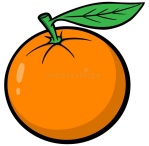 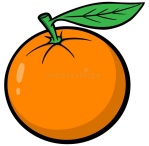 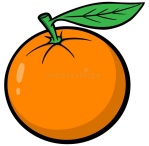 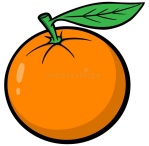 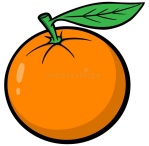 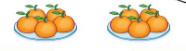 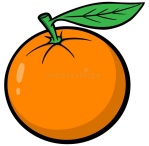 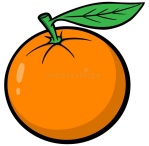 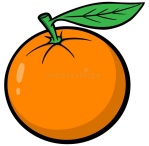 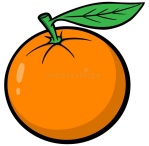 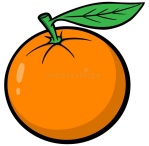 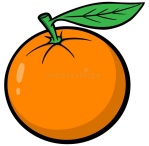 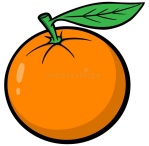 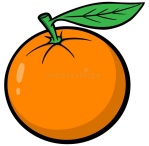 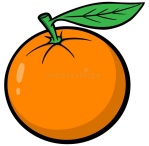 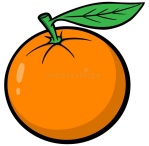 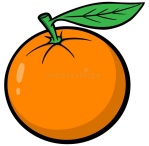 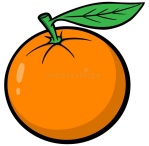 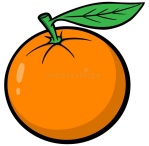 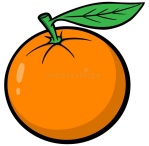 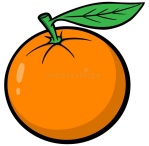 10 : 5 = 2
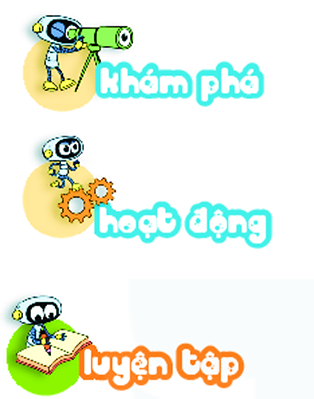 b) Hoàn thành bảng chia 5
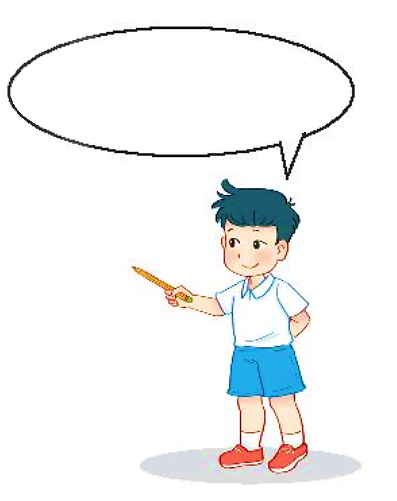 Lập bảng chia 5 từ bảng nhân 5.
?
?
Nhận xét:
?
Số bị chia là tích của các phép nhân.
Số chia đều là số 5.
Thương là các số tự nhiên tăng dần từ 1 đến 10.
?
?
?
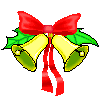 Bảng chia 5
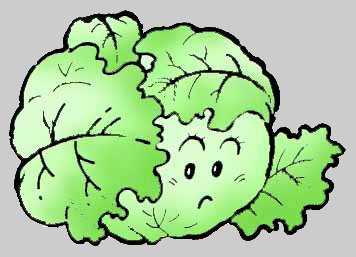 5    :    5   =    1
10    :    5   =    2
15    :    5   =    3
20    :    5   =    4
25    :    5   =    5
30    :    5   =    6
35    :    5   =    7
40    :    5   =    8
45    :    5   =    9
 50    :    5   =   10
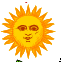 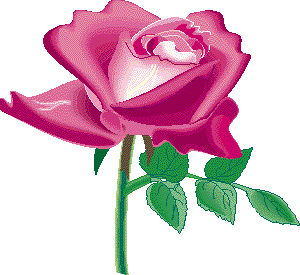 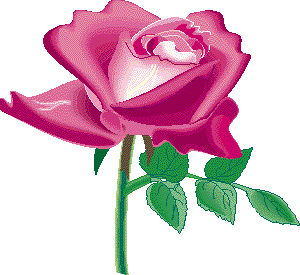 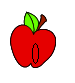 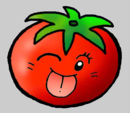 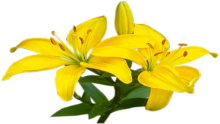 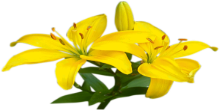 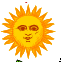 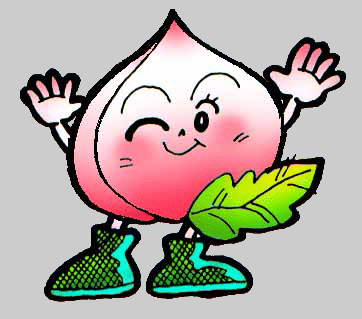 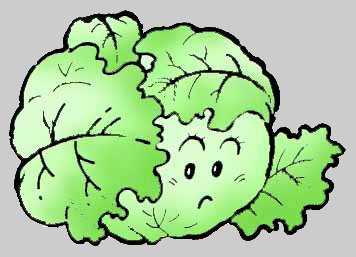 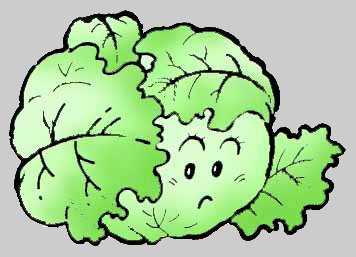 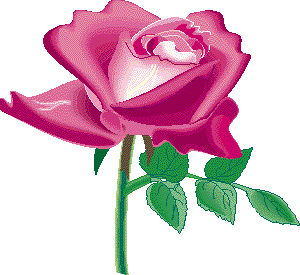 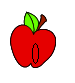 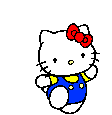 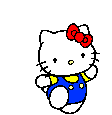 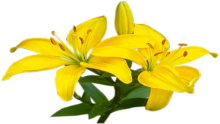 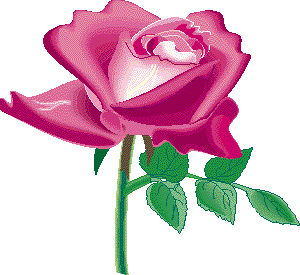 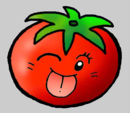 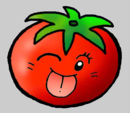 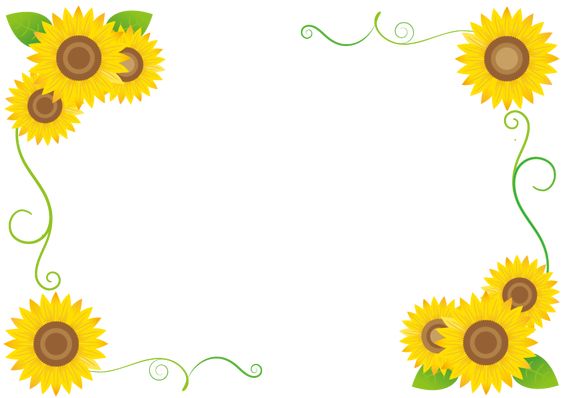 Hoạt động
Toán
Bảng chia 5
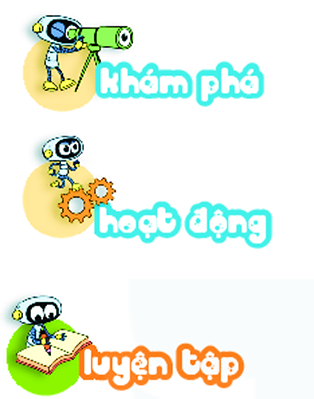 ?
Số
1
2
9
1
8
5
Toán
Bảng chia 5
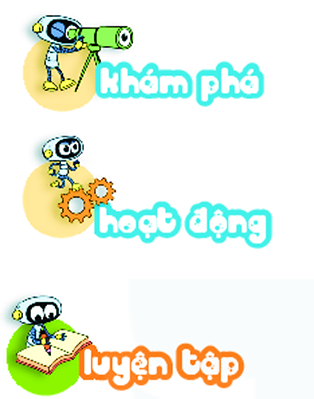 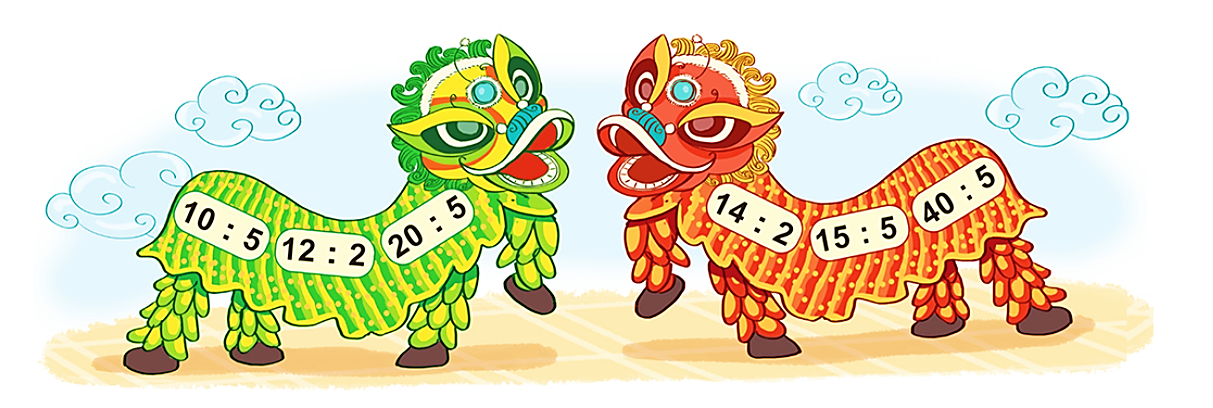 2
Tính nhẩm.
7
6
2
14  :  2 =
3
15 : 5 =
10  :  5 =
12 : 2 =
4
20  :  5 =
8
40  :  5 =
Toán
Bảng chia 5
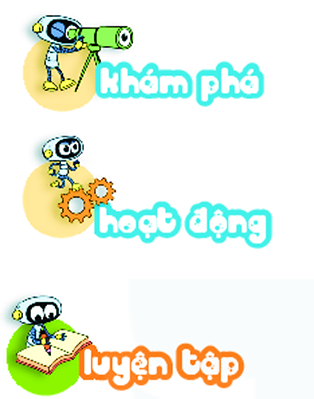 Cửa hàng có 40 bông cúc. Cô bán hàng đã bó hoa cúc thành các bó, mỗi bó 5 bông. 
Hỏi có bao nhiêu bó hoa cúc?
3
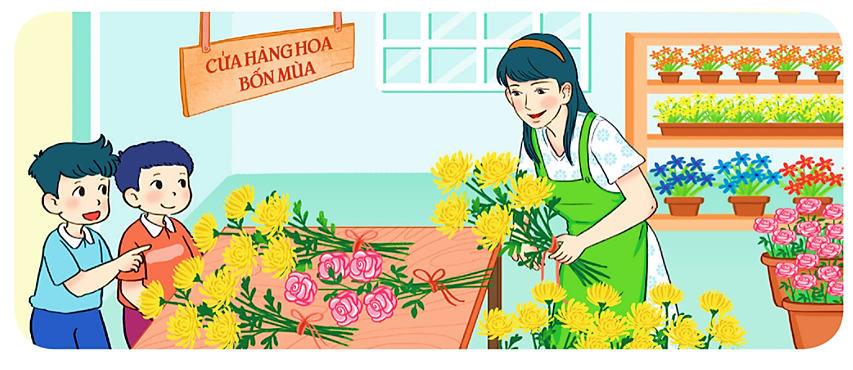 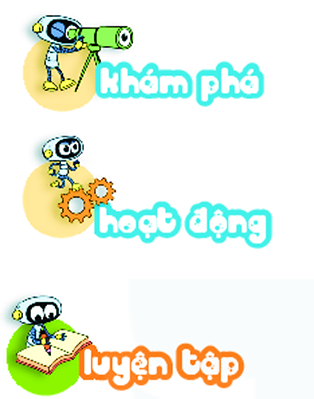 Cửa hàng có 40 bông cúc. Cô bán hàng đã bó hoa cúc thành các bó, mỗi bó 5 bông. 
Hỏi có bao nhiêu bó hoa cúc?
3
Tóm tắt:
5 bông cúc  : 1 bó hoa cúc
40 bông cúc : .... bó hoa cúc?
Bài giải
Có số bó hoa cúc là:
40 : 5 = 8 (bó)
Đáp số: 8 bó hoa cúc.
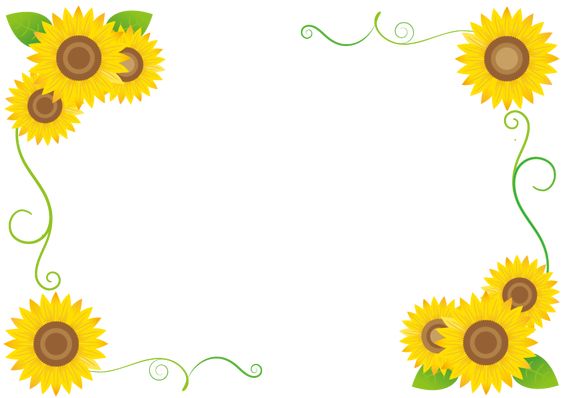 Củng cố
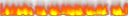 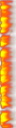 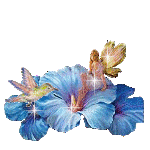 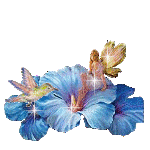 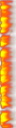 TRÒ CHƠI
ONG ĐI TÌM HOA
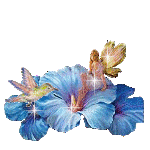 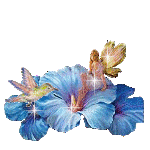 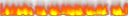 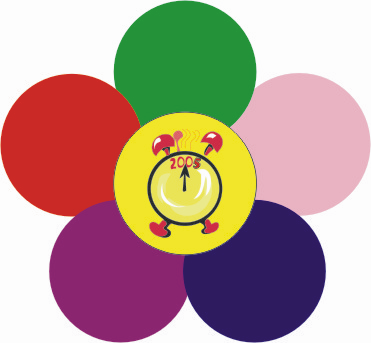 25: 5=
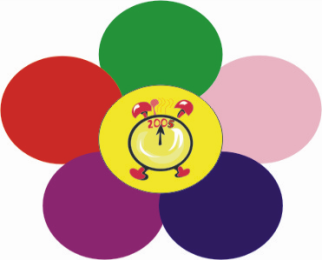 5 : 5=
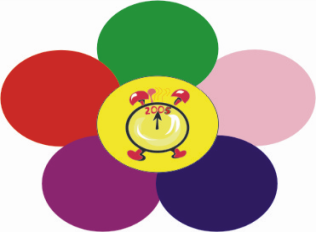 30: 5=
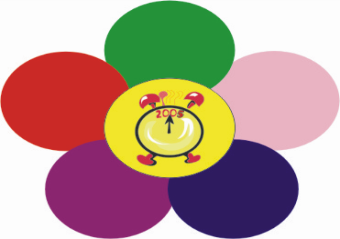 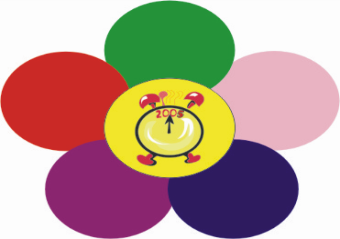 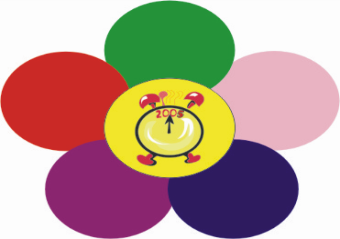 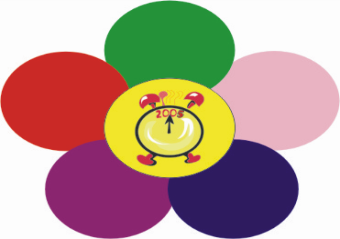 45:5=
50 : 5=
20: 5=
10:5 =
2
5
10
7
3
4
9
1
8
6
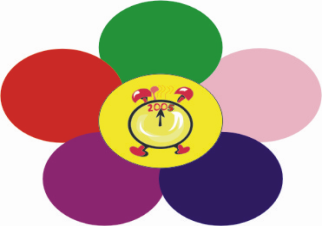 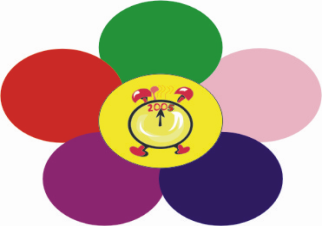 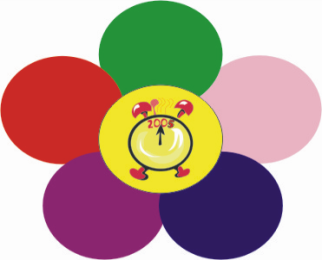 35: 5=
40 : 5=
15 : 5=
BẢNG CHIA 5
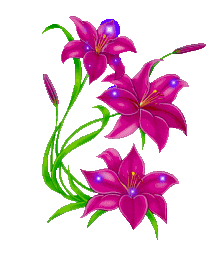 DẶN DÒ

Đọc thuộc bảng chia 5
Chuẩn bị bài Luyện tập
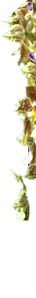 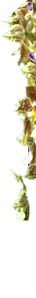 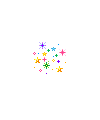 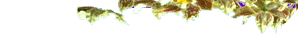 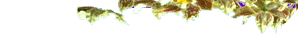 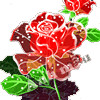 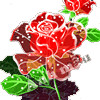 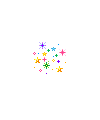 Chúc quý thầy cô mạnh khỏe hạnh phúc.
Chúc các em  chăm ngoan học giỏi
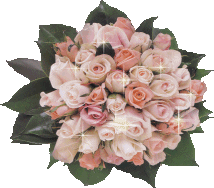 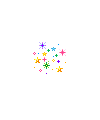 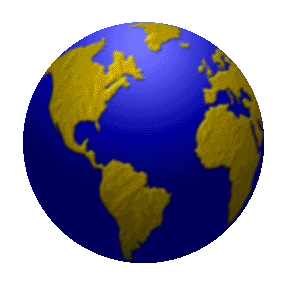 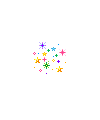 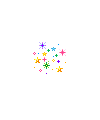 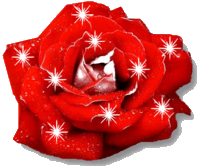 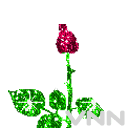 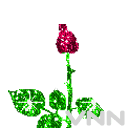 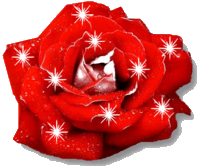 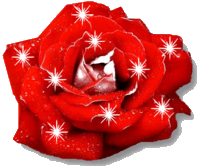 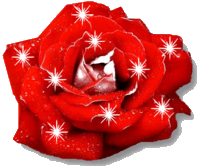